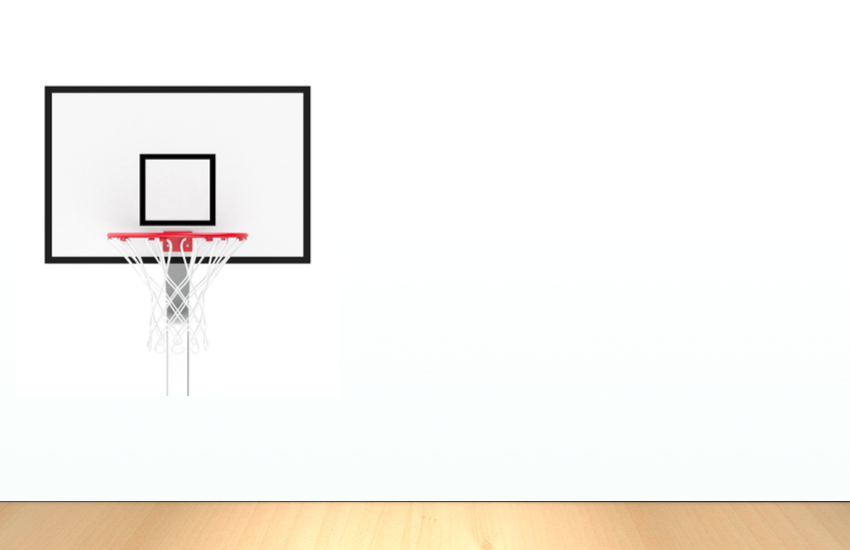 El 
Básquetbol:
Basic Gustar
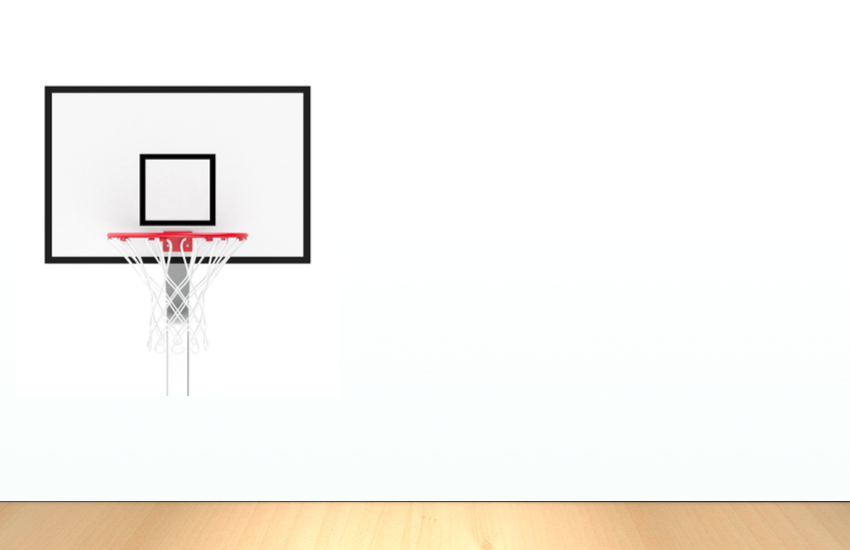 LAS REGLAS:
Today you are going to play 8 rounds of basketball.  For each round you will have a choice of which shots to try.

TIRO LIBRE:  Free Throws are worth 1 point if you get them right.

TIRO DE CAMPO:  Field Goals are worth 2 points if you get them right.

TIRO LARGO: Long Shots are worth 3 points if you get them right.

You should try every question you think you can answer.  If you get all 3 right, that’s 6 points in one round!
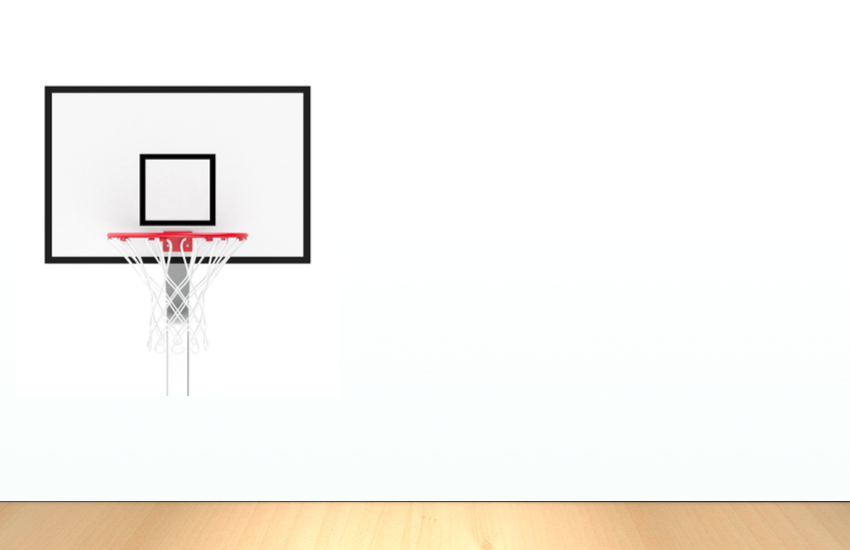 RONDA 1:
TIRO LIBRE:  
We think of gustar as “to like,” but it actually means 
“ __ __ ________ __”

TIRO DE CAMPO:  
Fill in the blanks:  
A mí ___ _______ comer las galletas.

TIRO LARGO: 
Translate:  What do you like?
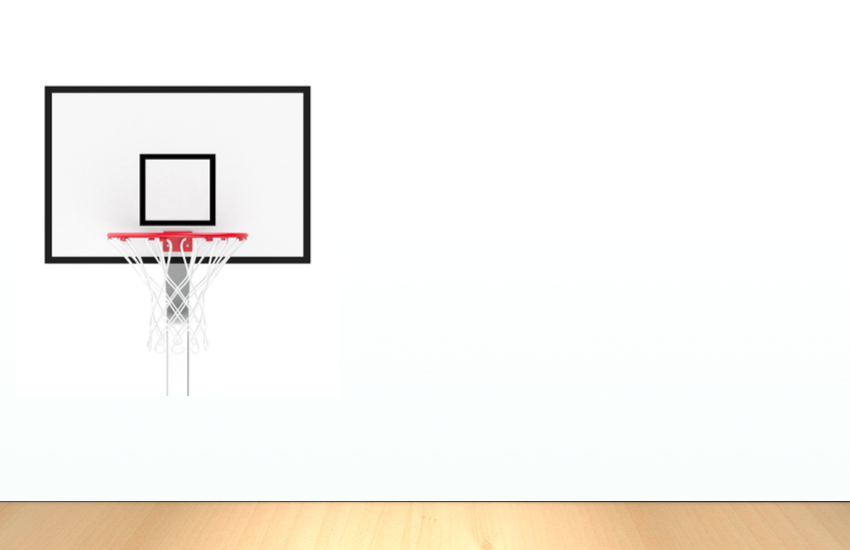 LOS PUNTOS:
When the teacher decides the shot clock runs out, trade papers with a partner and check their scores.  

Remember the first question is worth 1 point, the second question is worth 2 points, and the third question is worth 3 points.  So if you got all 3 right you would get 6 points.
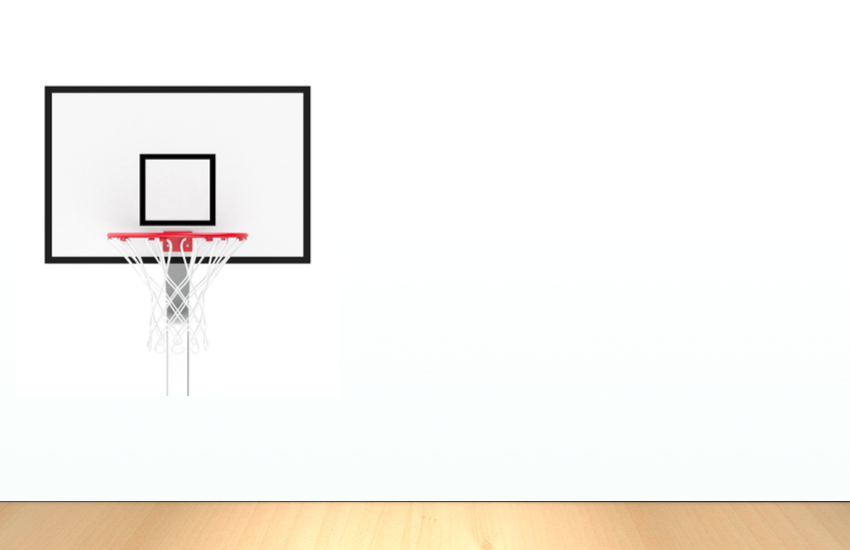 RONDA 1:
TIRO LIBRE:  
To be pleasing to 	+1

TIRO DE CAMPO:  
Me gusta			+2

TIRO LARGO: 
¿Qué te gusta?		+3
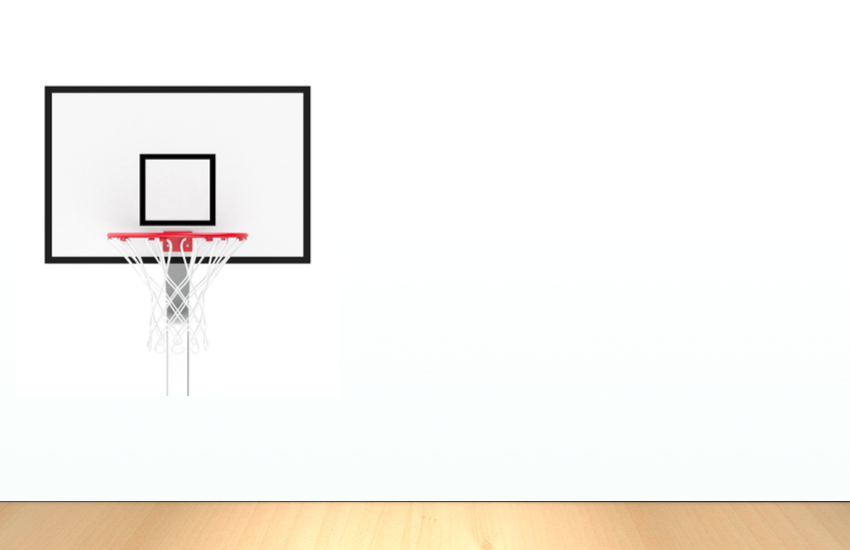 RONDA 2:
TIRO LIBRE:  
Since I’m not doing the liking, I don’t say “yo me gusta,” I say “__ ____ me gusta.”

TIRO DE CAMPO:  
Fill in the blanks:  
A ella ___ _______ los gatos

TIRO LARGO: 
Translate:  What do you like to do?
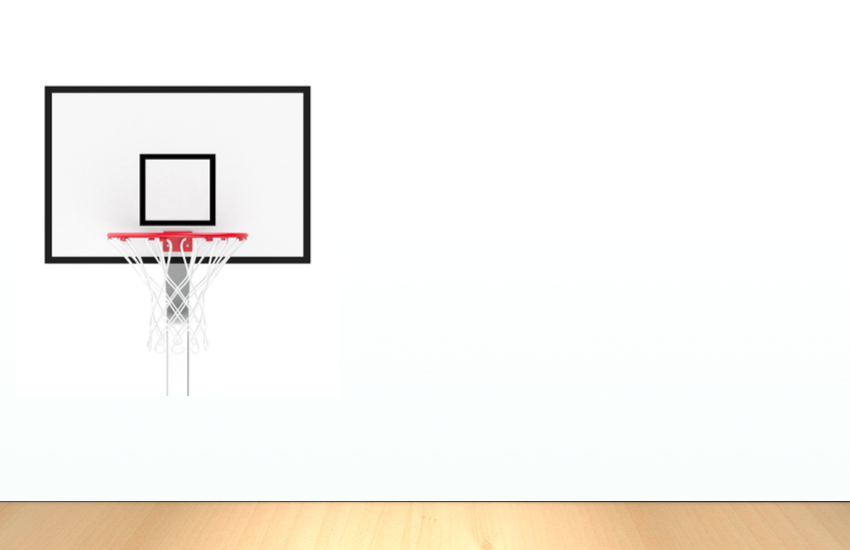 RONDA 2:
TIRO LIBRE:  
A mí

TIRO DE CAMPO:  
Le gustan

TIRO LARGO: 
¿Qué te gusta hacer?
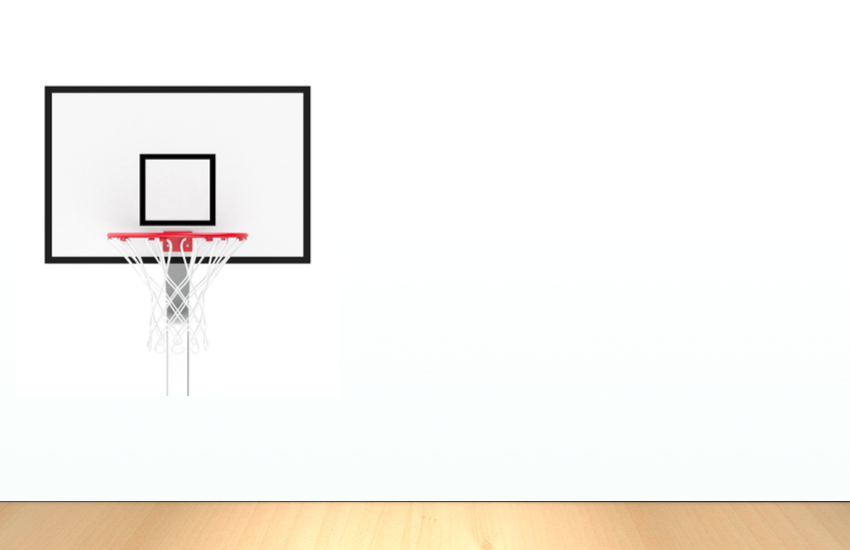 RONDA 3:
TIRO LIBRE:  
If the thing that is pleasing is singular, I use “me _____.”

TIRO DE CAMPO:  
Fill in the blanks:  
A nosotros ___ ______ correr.

TIRO LARGO: 
Translate:  I don’t like to study.
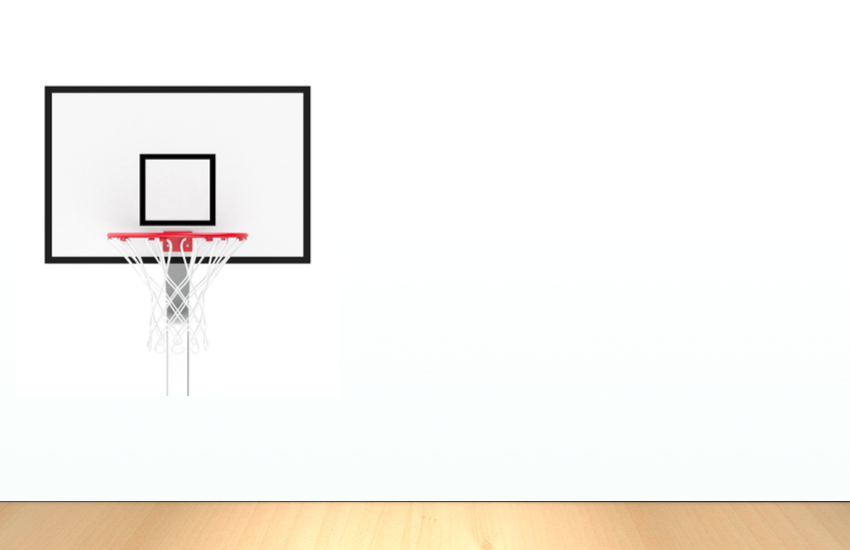 RONDA 3:
TIRO LIBRE:  
Gusta

TIRO DE CAMPO:  
Nos gusta

TIRO LARGO: 
(A mí) no me gusta estudiar.
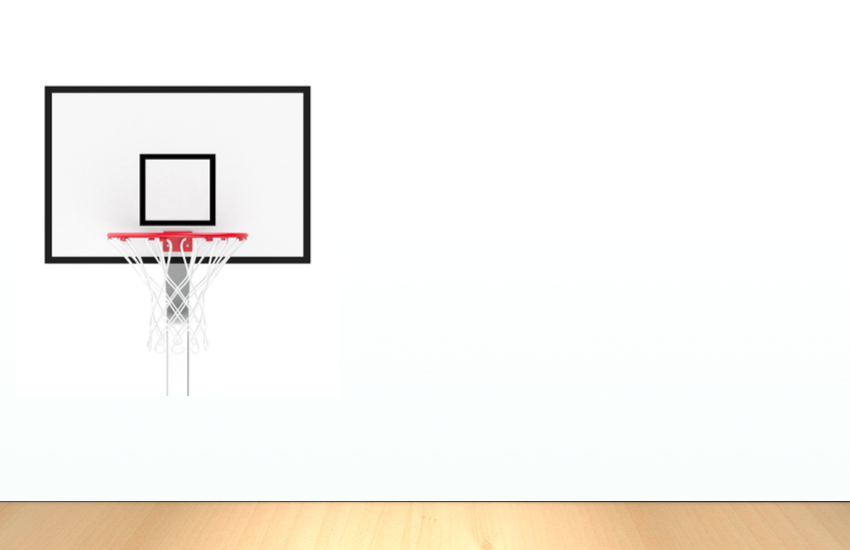 RONDA 4:
TIRO LIBRE:  
If the things that are pleasing are plural, I use “me _____.”

TIRO DE CAMPO:  
Fill in the blanks:  
A las chicas ___ ______ los carros viejos.

TIRO LARGO: 
Translate:  Do  you like to read too?
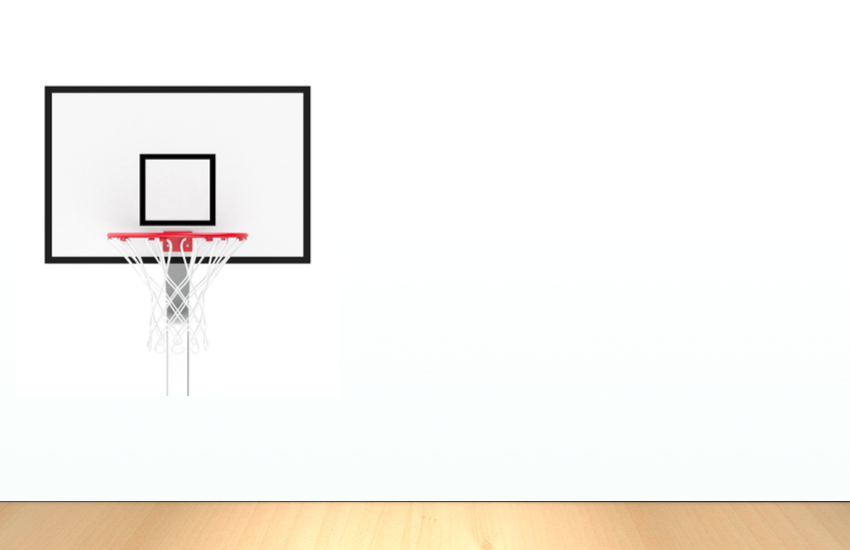 RONDA 4:
TIRO LIBRE:  
Gustan

TIRO DE CAMPO:  
Les gustan

TIRO LARGO: 
¿Te gusta leer también?
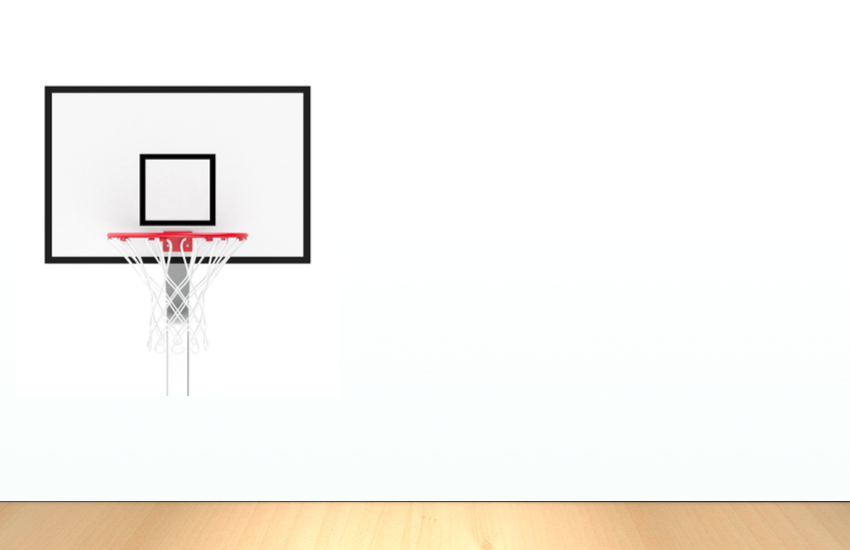 RONDA 5:
TIRO LIBRE:  
If “he” likes something, it’s 
“__ ___ le gusta…”

TIRO DE CAMPO:  
Fill in the blanks:  
A Susana __ _____ la película.

TIRO LARGO: 
Translate:  We like dogs.
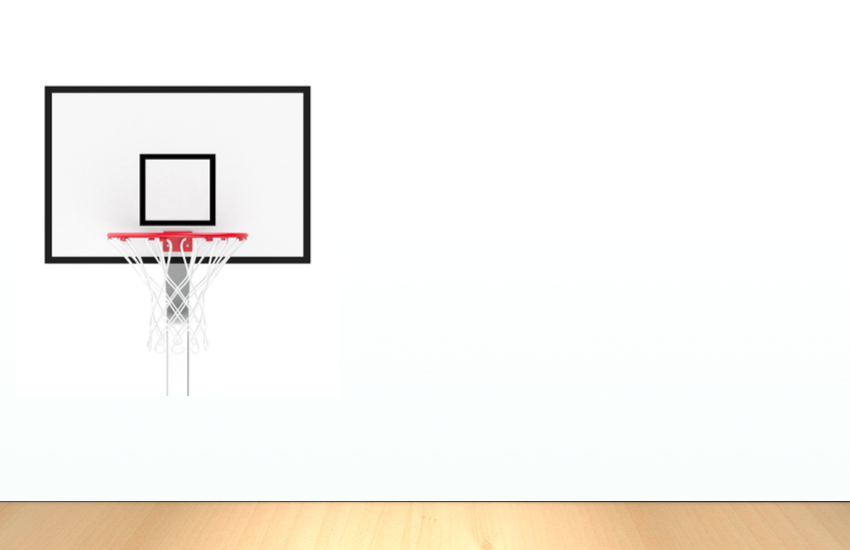 RONDA 5:
TIRO LIBRE:  
A él

TIRO DE CAMPO:  
Le gusta

TIRO LARGO: 
(A nosotros) nos gustan los perros.
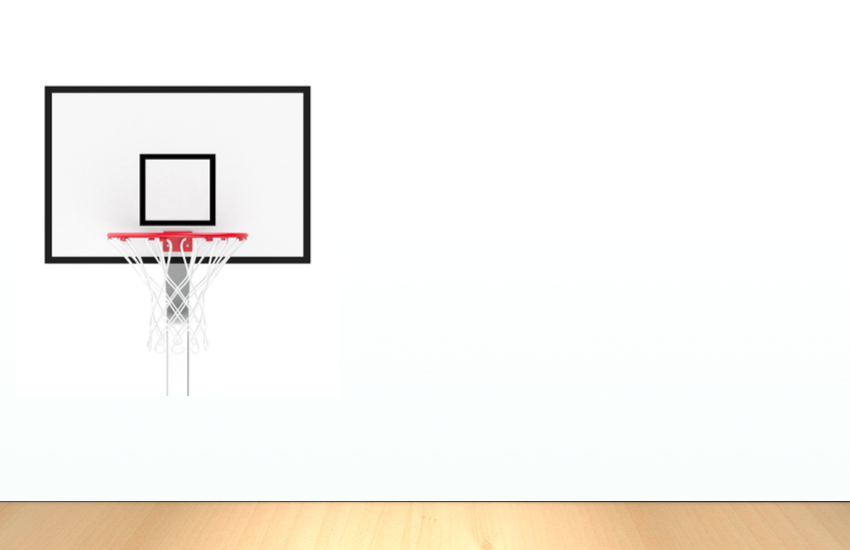 RONDA 6:
TIRO LIBRE:  
If “y’all” like something, it’s 
“A vosotros ___ gusta…”

TIRO DE CAMPO:  
Fill in the blanks:  
¿Qué ___ ______ más (a ti)?

TIRO LARGO: 
Translate:  They (male) like the school.
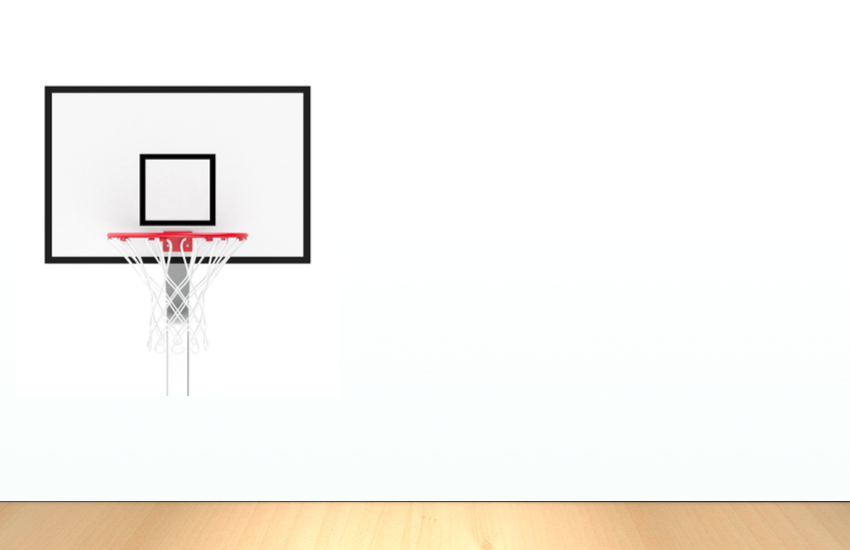 RONDA 6:
TIRO LIBRE:  
Os

TIRO DE CAMPO:  
Te gusta

TIRO LARGO: 
A ellos les gusta la escuela
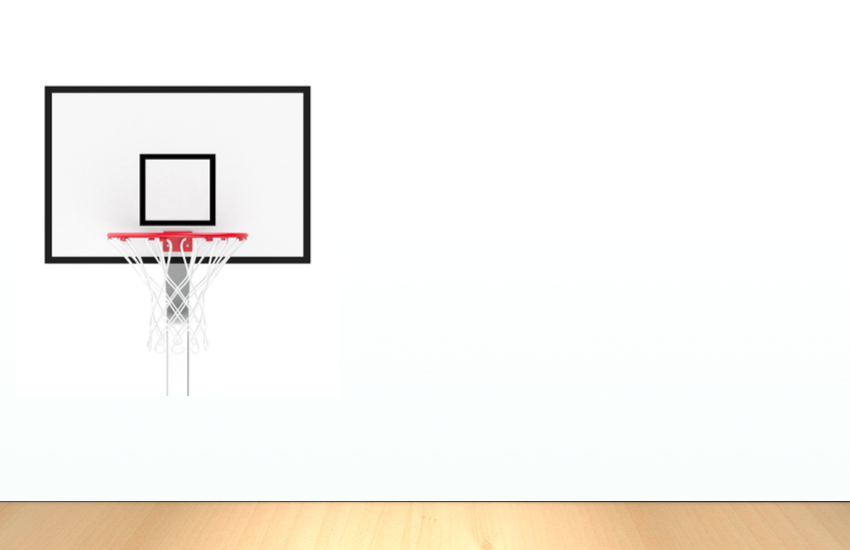 RONDA 7:
TIRO LIBRE:  
If “you all” like something, it’s 
“A _________ les gusta…”

TIRO DE CAMPO:  
Fill in the blanks:  
A mí no ____ ______ leer los libros.

TIRO LARGO: 
Translate:  She doesn’t like fruits.
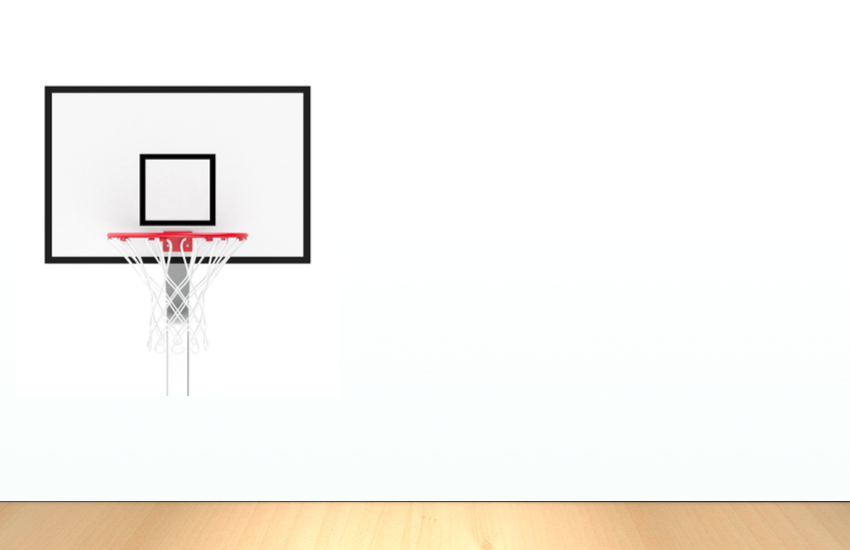 RONDA 7:
TIRO LIBRE:  
Ustedes 

TIRO DE CAMPO:  
Me gusta

TIRO LARGO: 
A ella no le gustan las frutas.
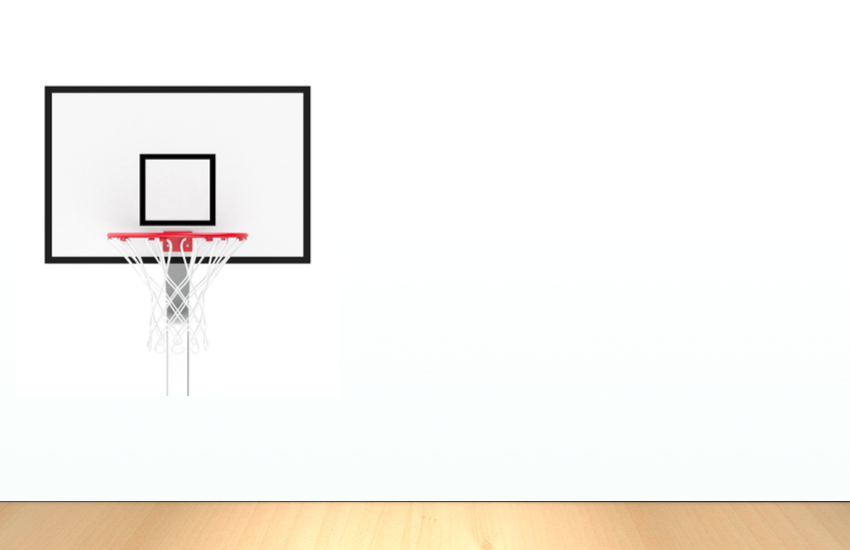 RONDA 8:
TIRO LIBRE:  
Where would the ”no” go to make this negative?
“A ti te gustan los huevos.”

TIRO DE CAMPO:  
Fill in the blanks:  
¿Qué ___ ______ hacer a usted?

TIRO LARGO: 
Translate:  He doesn’t like to watch TV.
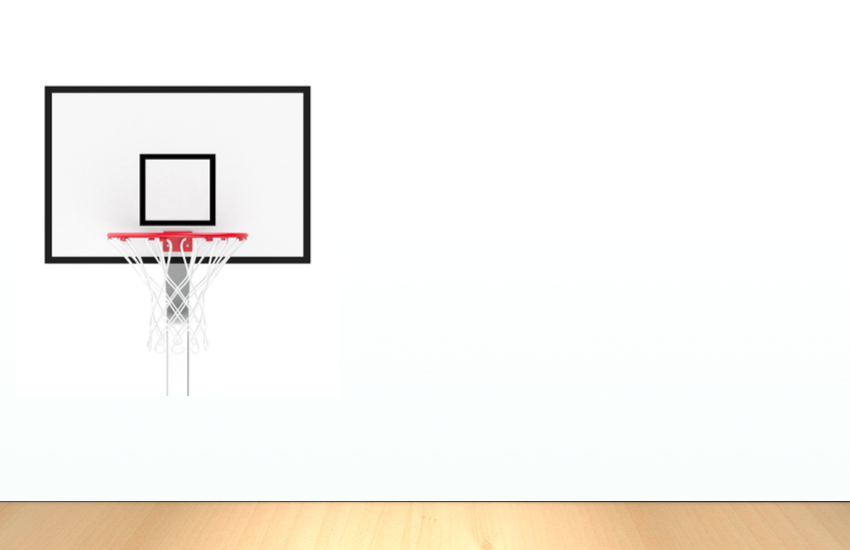 RONDA 8:
TIRO LIBRE:  
Between ti and te

TIRO DE CAMPO:  
Le gusta

TIRO LARGO: 
A él no le gusta mirar la televisión.
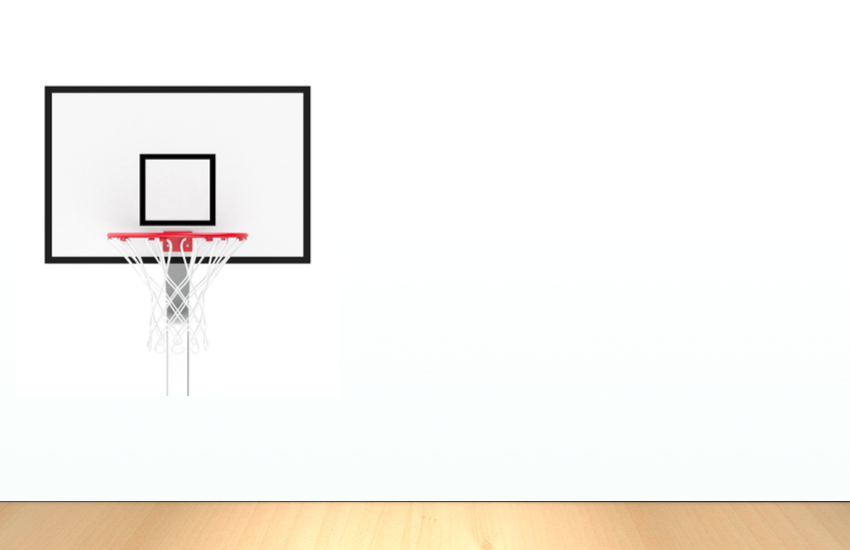 Reflexión:
Which did you get most right - free throws, field goals, or long shots?
With that in mind, what is one skill you think you did well today?
With that in mind, what is one skill you need to practice more before the test? 
What questions do you have for the teacher? Any points of confusion?
What is your next action step? How can you practice/study tonight?
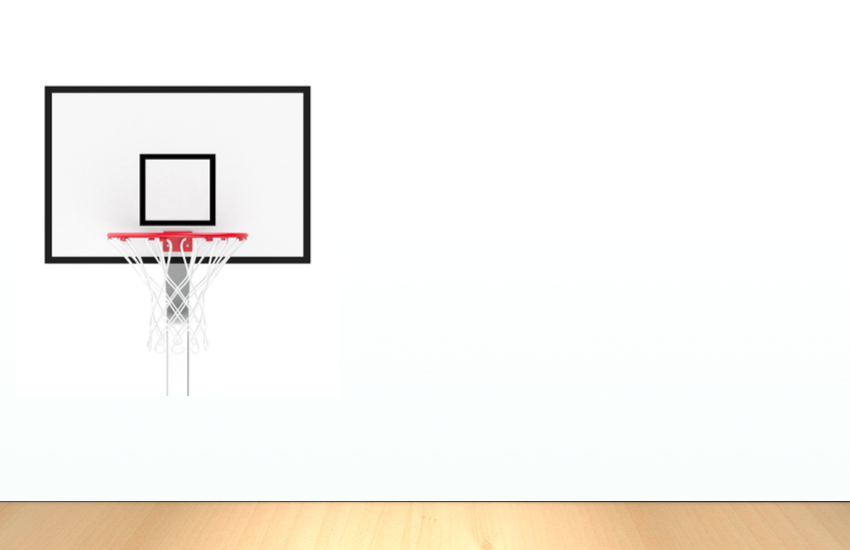 Reflexión:
Based on your score, where do you rank right now? 
0-8 Rookie
  	I’m just starting to learn – still rough
9-16 Junior Varsity
 	I’ve got some basic skills – need help
17-24 Varsity Team
  	I know how to do the basics 
25-32 College Ball
  	I have some advanced skills
33-40 Pro Player
  	I am getting this
41-48 Legendary Status
  	I could teach this to other people
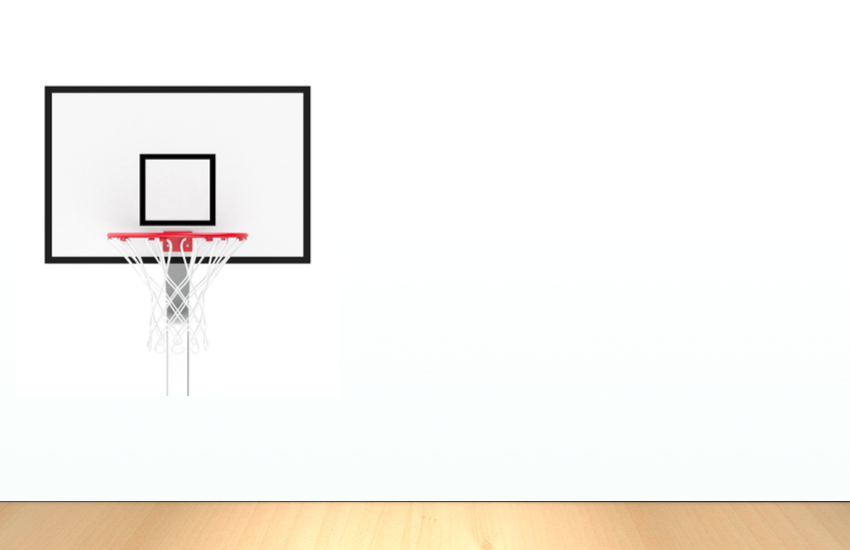 Clip art purchased from dreamstime.com